Forecasting techniques
By: agung Utama
Time series methods
A statistical techniques that make use of historical data accumulated over a period of time
As the name “time series”, these methods relate the forecast to only one factor-time.
This method assume that identifiable historical patterns or trends for demand over time will repeat themselves.
Moving average
A time series forecast can be as simple as using demand in the current period to predict demand in the next period.
This is called a naive or intuitive forecast.
For example: if demand is 100 units this week, the forecast for next week’s demand is 100 units; if demand turns out to be 90 units instead, then the following week’s demand is 90 units.
The simple moving average
Uses several demand values during the recent past to develop a forecast.
Is useful for forecasting demand that is stable and does not display any pronounced demand behavior such as trend or seasonal pattern.
Moving averages are computed for specific periods, such as three months or five months, depending on how much the forecaster desires to “smooth” the demand data, the longer the moving average period, the smoother it will be.
The formula for computing moving average is:




		where: 
	n= number of periods in the moving average
	Di=Demand in period i
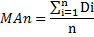 Example: data for the past 10 months.
The sale forecast  for the next month is:


    =	90+110+130
		3	
                 = 110 orders for November
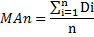 Weighted moving average
The moving average method can be adjusted to more closely reflect fluctuations in the data.
In the weighted moving average method, weights are assigned to the most recent data according to the following formula:



	Where:
	Wi=the weight for period i, between 0 and 100 %
	Σwi=1.00
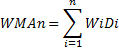 Example: based on the previous data,  the company wants to compute a three month  weighted moving average with  weight of 50% for the October data, 33% for September and 17% for August data.
Solution: 


			= (0.50)(90)+(0.33)(110)+(0.17)(130)
			= 103.4 Orders
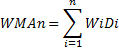 Exponential Smoothing
Is an also averaging method that weights the most recent data more strongly. As such, the forecast will react more to recent changes in demand. 
This is useful if the recent changes in the data are significant and unpredictable instead of just random fluctuations (for which a simple moving average forecast would suffice)
Exponential smoothing requires minimal data, only the forecast for the current period, the actual demand for the current period, and a weigthing factor called a smoothing constant.
The formula is: 
			Fi+1	=αDt+(1-α)Ft
	where:
			Fi+1 	= the forecast for the next 				  	   period
			Dt	= Actual demand in the present 			  		   period
			Ft	= the previously determined 				  	   forecast for the present period
			α	= a weighting factor referred to as 			  	   the smoothing constant.
The smoothing constant is between 0.0 and 1.0
It reflects the weight given to the most recent demand
Data. 
Example, if α =0.20, it means  forecast for the 
next period is based on the 20% of recent demand.
Example: demand for repair and service calls










To compute the forecast, we will start with period1 and compute 
the forecast for period 2 using α= 0.30 
The forecast for february:
		F2= αDt+(1-α)Ft  
		     = (0.30)(37)+(0.70)(37)
		     = 37 service calls
The completely result of Exponential smoothing forecast
Linear trend line
Is a causal method of forecasting in which a mathematical relationships is developed between demand and some other factors that causes demand behavior.
The formula for computing linear trend line are : 
				y = a + bx
 	Where : a= intercept ( at period 1)
			  b= slope of line
			  x= the time period
			  y= forecast for demand for period x
These parameters of the linear trend line can be calculated using  the least square formulas for linear regression: 




	where: 
	n=number of periods
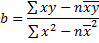 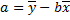 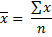 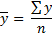 Least square calculations
Using these values, we can compute the parameters for the linear trend line as follows:
	         = 78/12
		   = 6.5
		   = 557/12
		   = 46.42			

							
	  
		 = 3867-(12)(6.5)(46.42)
			650 – 12(6.5)2           
		  = 1.72
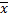 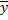 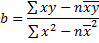 = 46.42- (1.72)(6.5)
		   = 35.2
Therefore, the linear trend line equation is:
		y=35.2+ 1.72x
To calculate a forecast for period 13, let x = 13
		Y=35.2 + 1.72(13)
		Y=57.56 service cells.
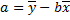